VOCABULAIRELES PRÉFIXES
Cherchons
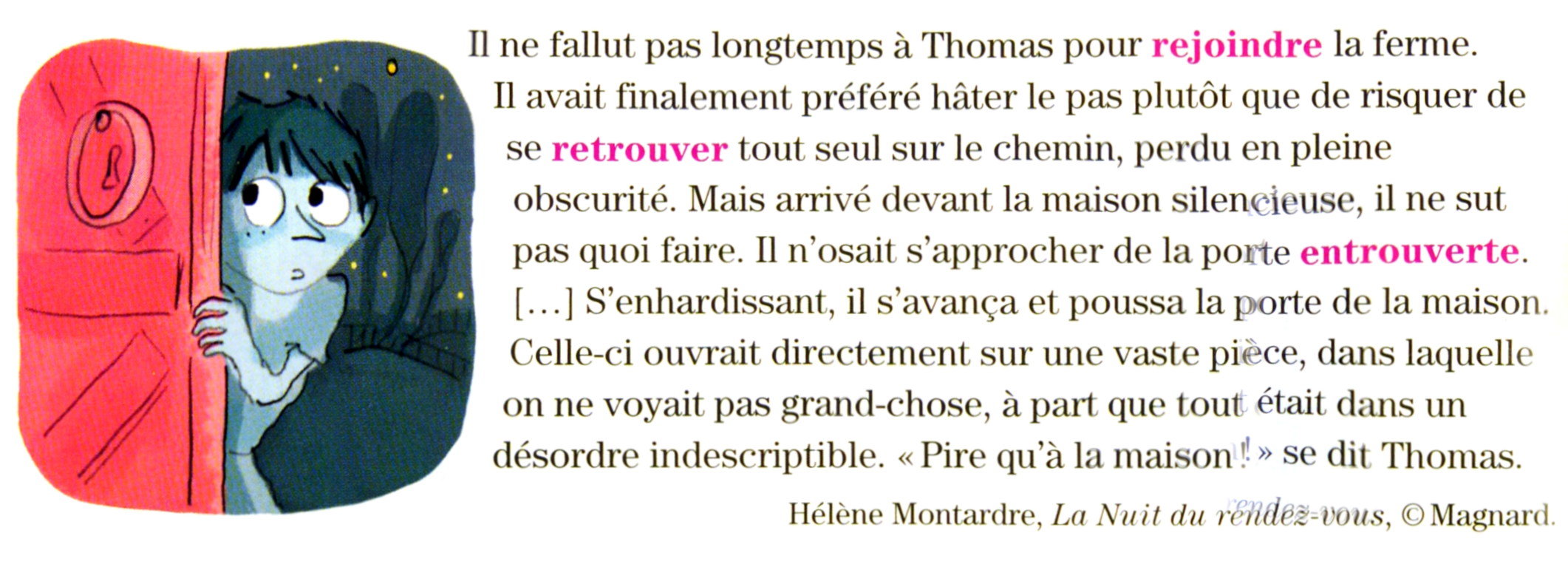 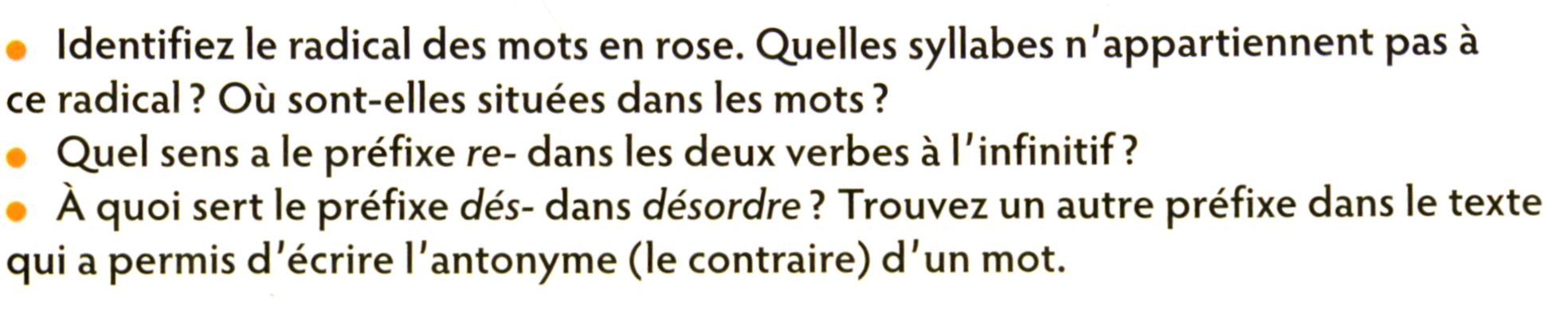 ……………………………………………………………………………………………………………………………………………………………………………………………………………………………………………………………………………………………………………………………………………………………………………………………………………………………………………………………………………………………………………………………………………………………….
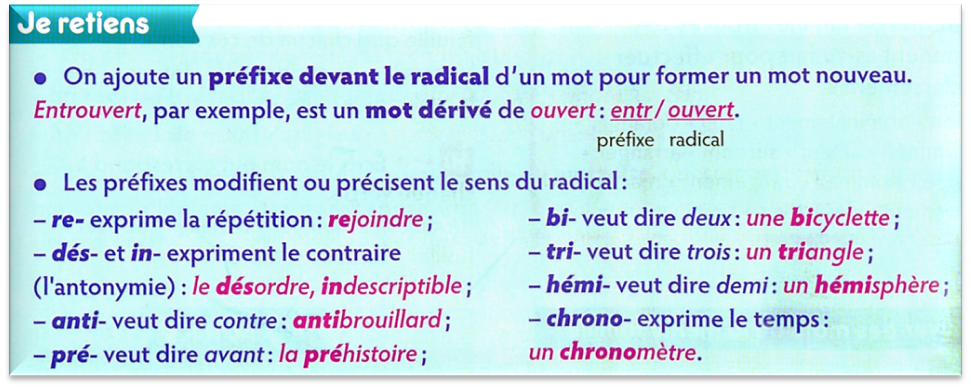 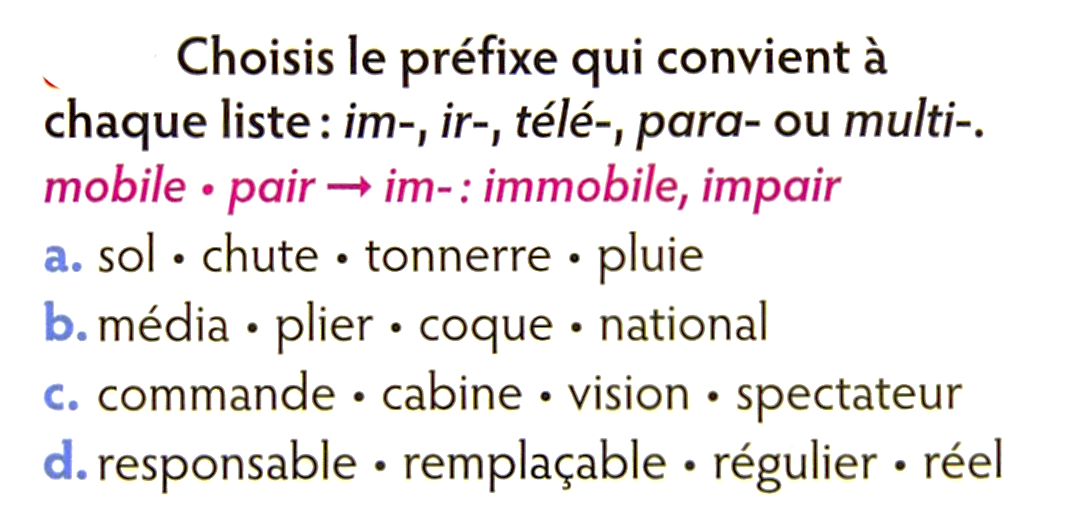 a…………………………………………………………………………………………………………………………………………………………………………………b…………………………………………………………………………………………………………………………………………………………………………………
c……………………………………………………………………………………………………………………………………………………………………………………d………………………………………………………………………………………………………………………………………………………………………………..
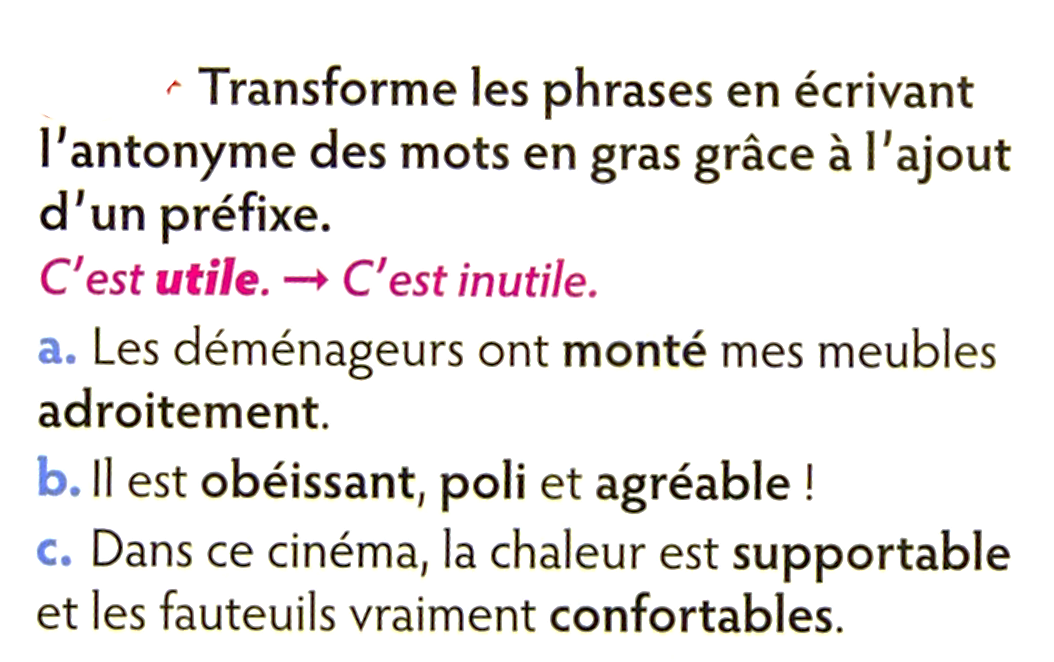 a…………………………………………………………………………………………………………………………………………………………………………………b…………………………………………………………………………………………………………………………………………………………………………………
c……………………………………………………………………………………………………………………………………………………………………………………
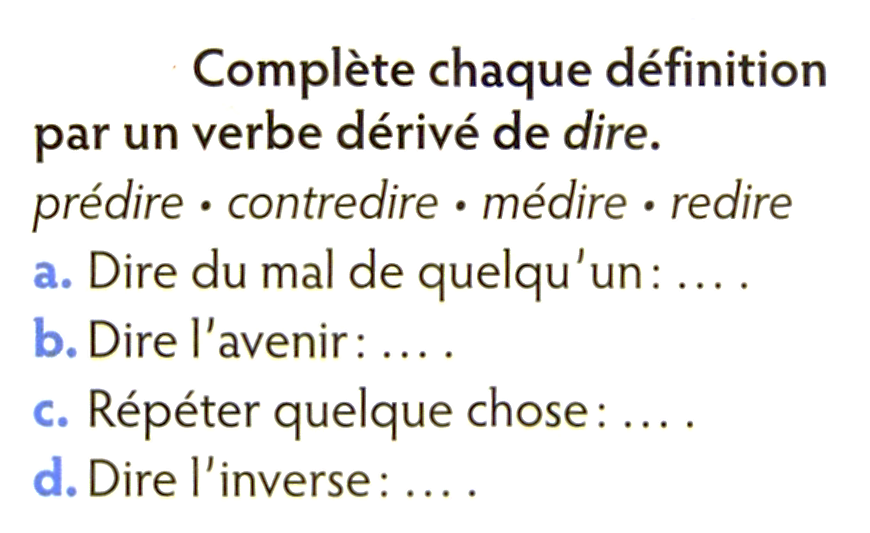 a…………………………………………………………………………………………………………………………………………………………………………………b…………………………………………………………………………………………………………………………………………………………………………………
c……………………………………………………………………………………………………………………………………………………………………………………d………………………………………………………………………………………………………………………………………………………………………………..